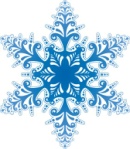 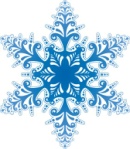 Рисуем с малышами Новый год
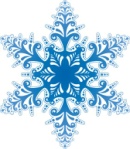 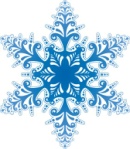 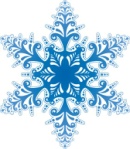 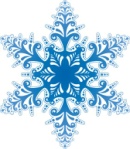 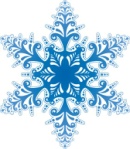 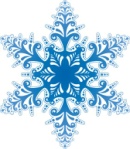 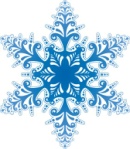 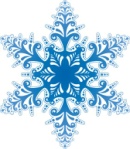 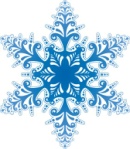 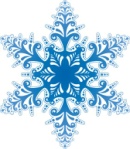 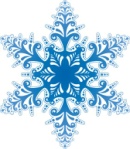 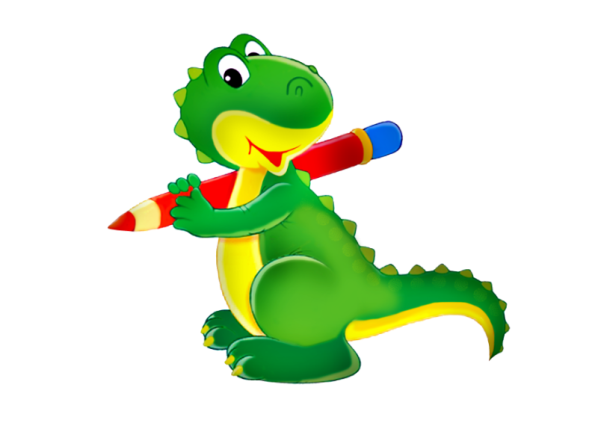 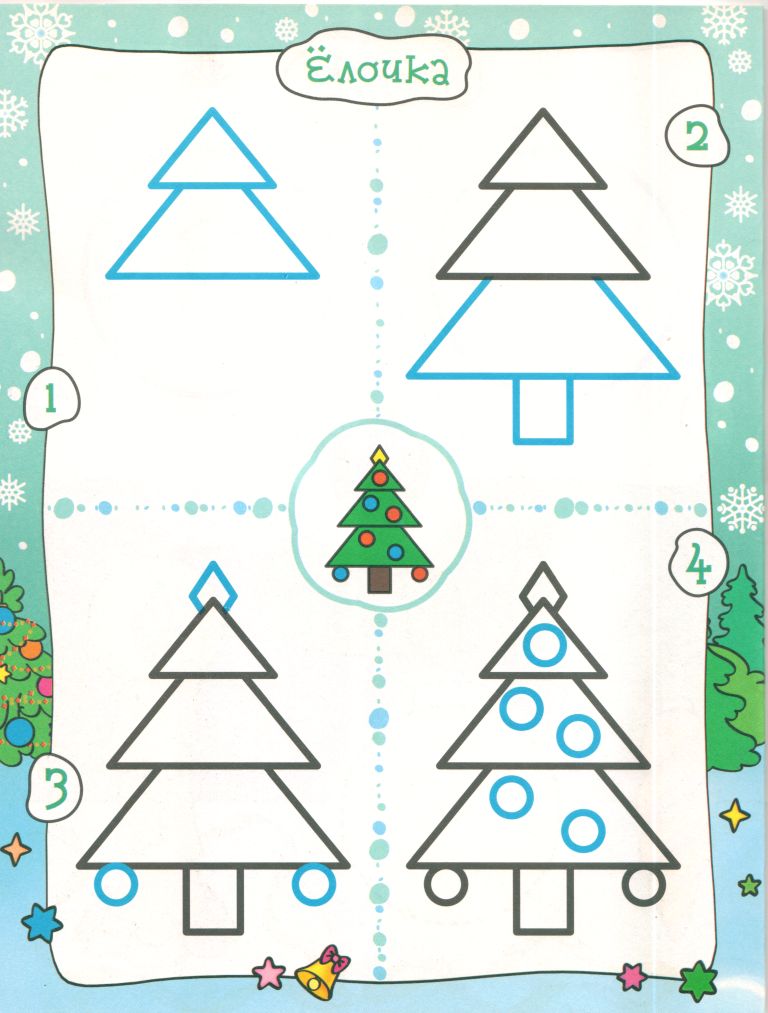 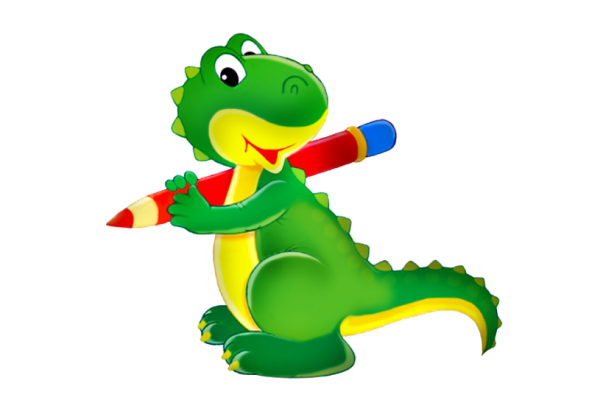 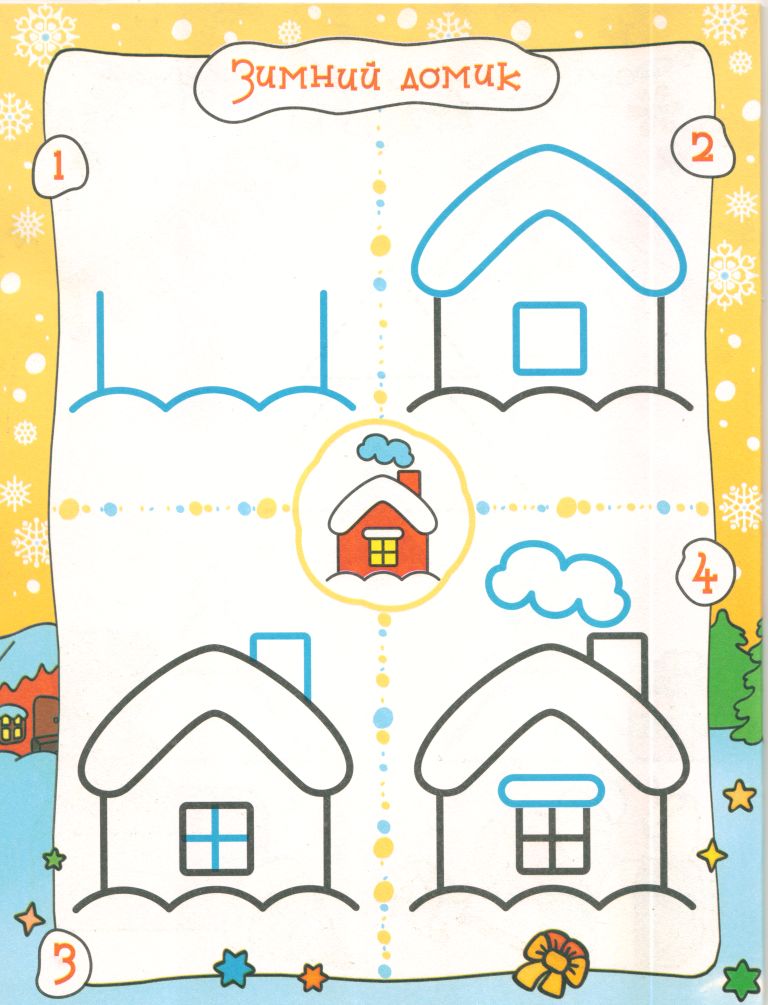 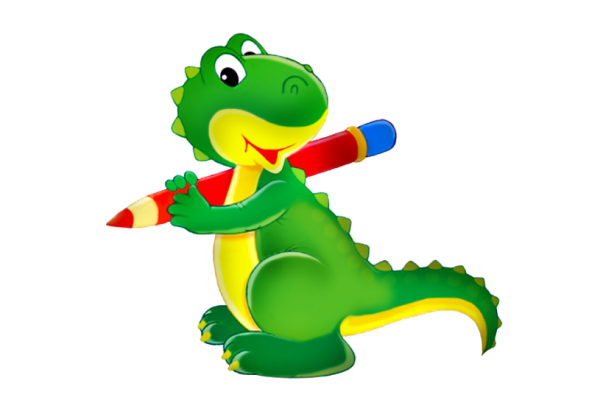 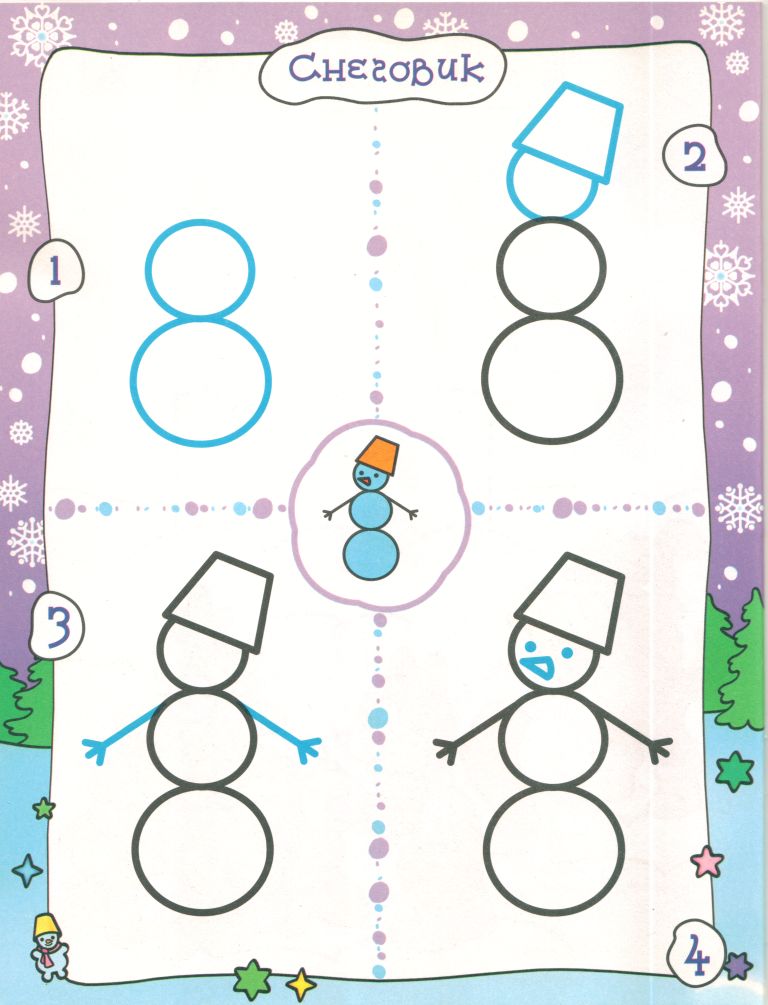 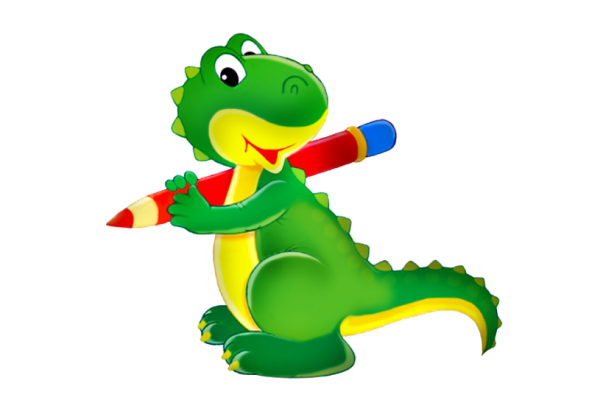 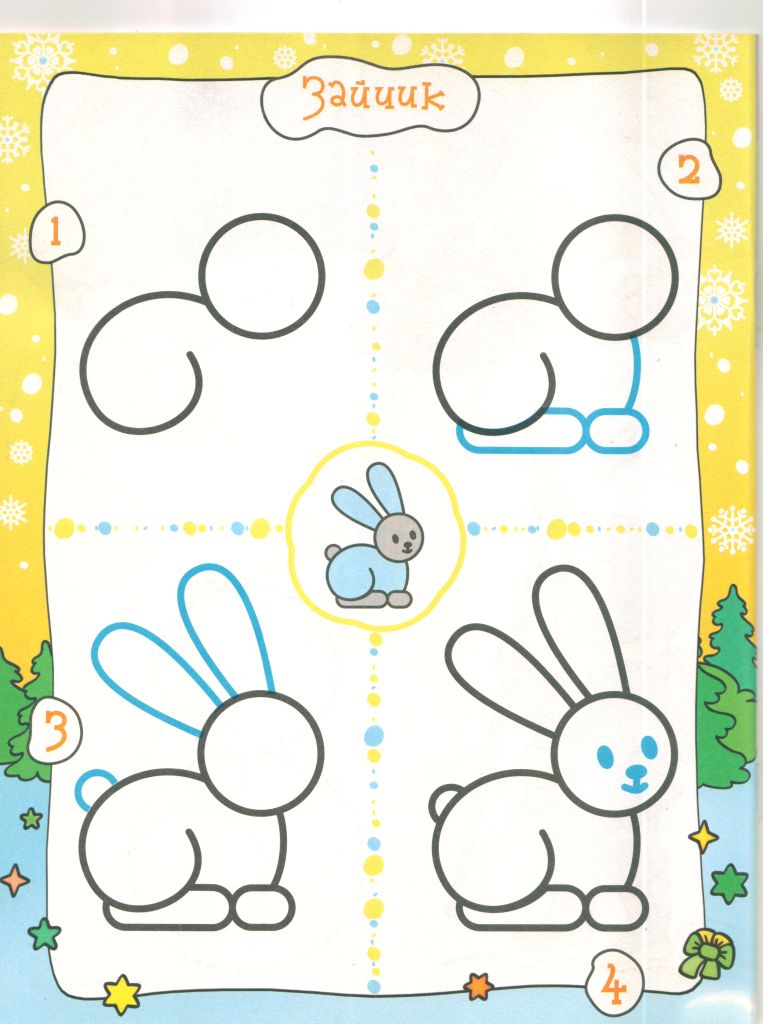 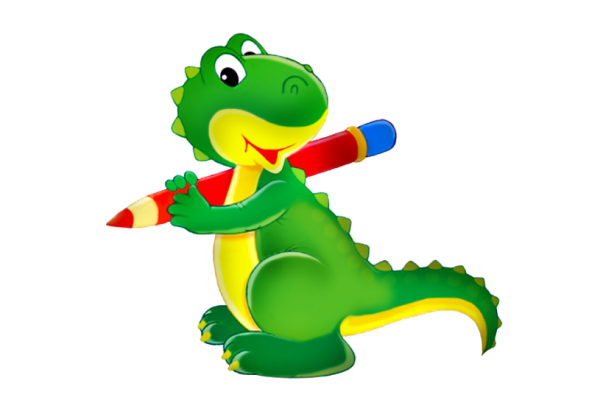 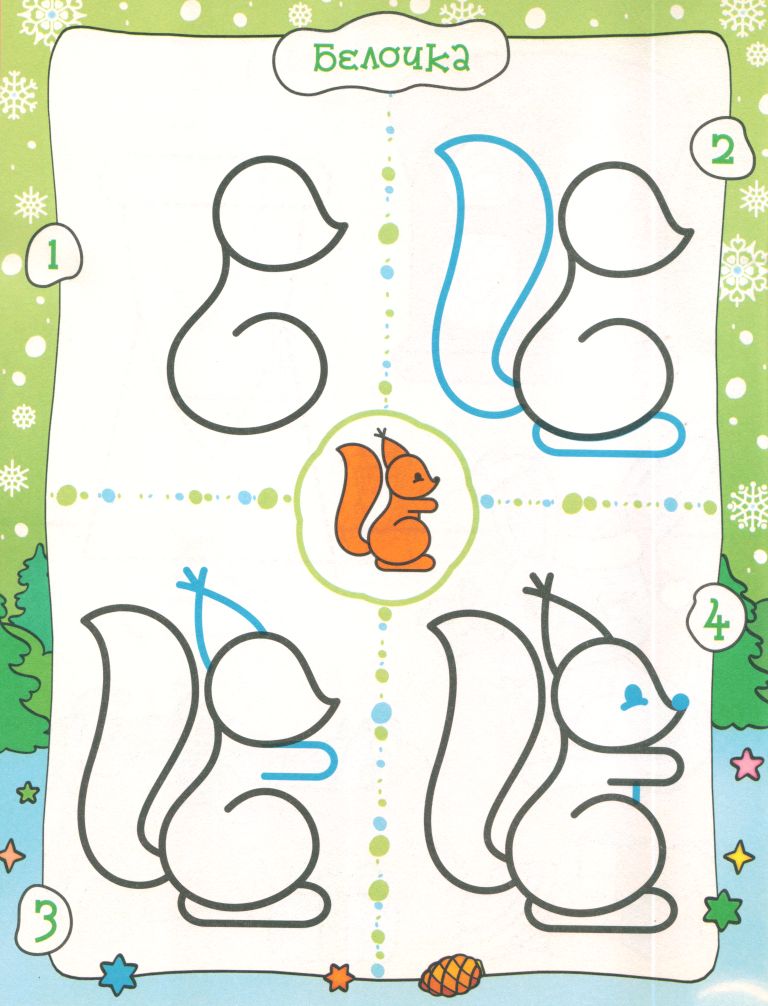 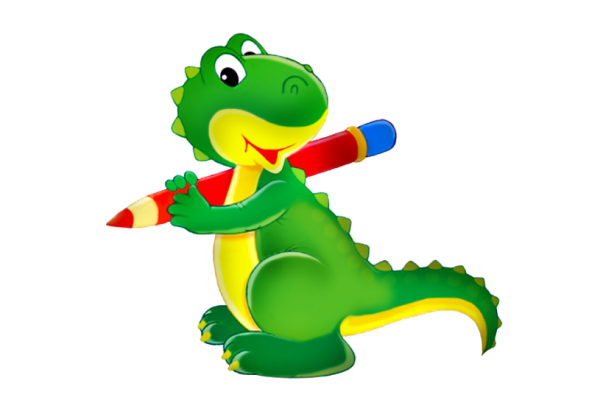 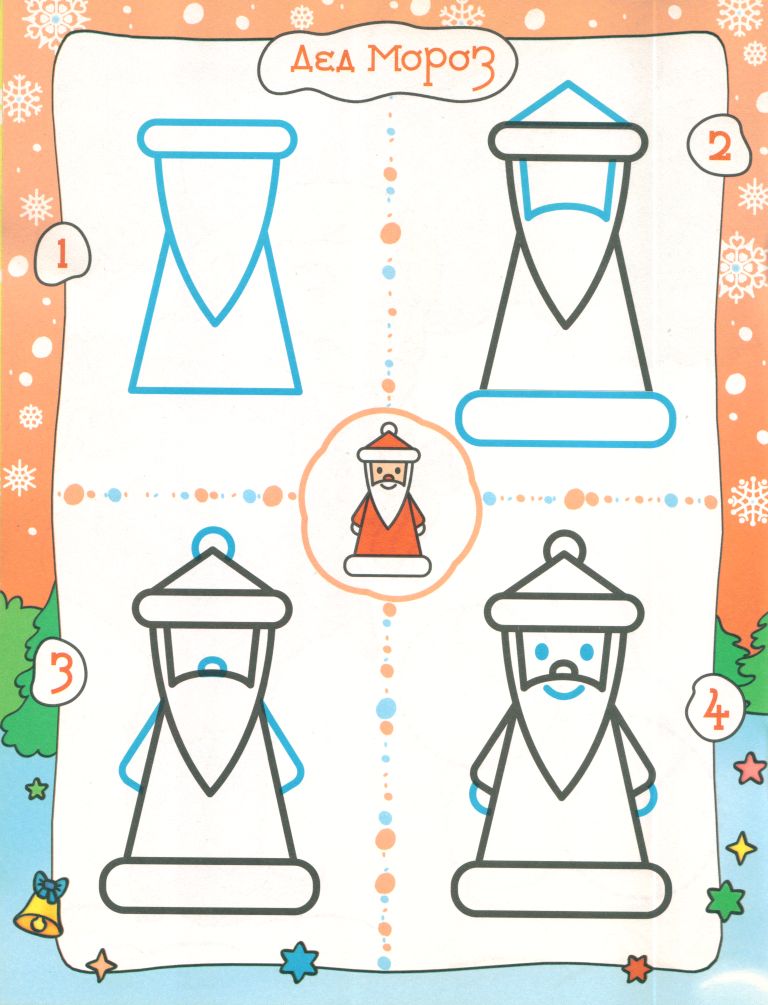 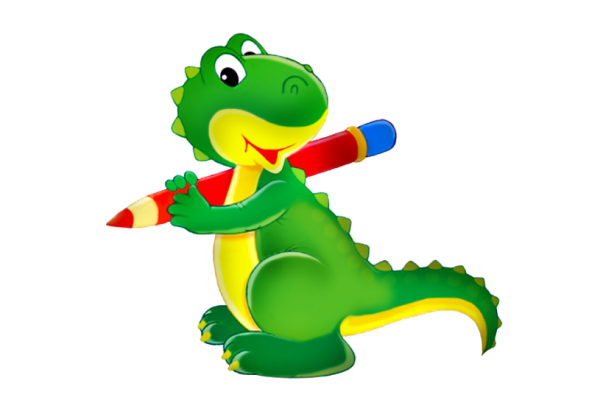 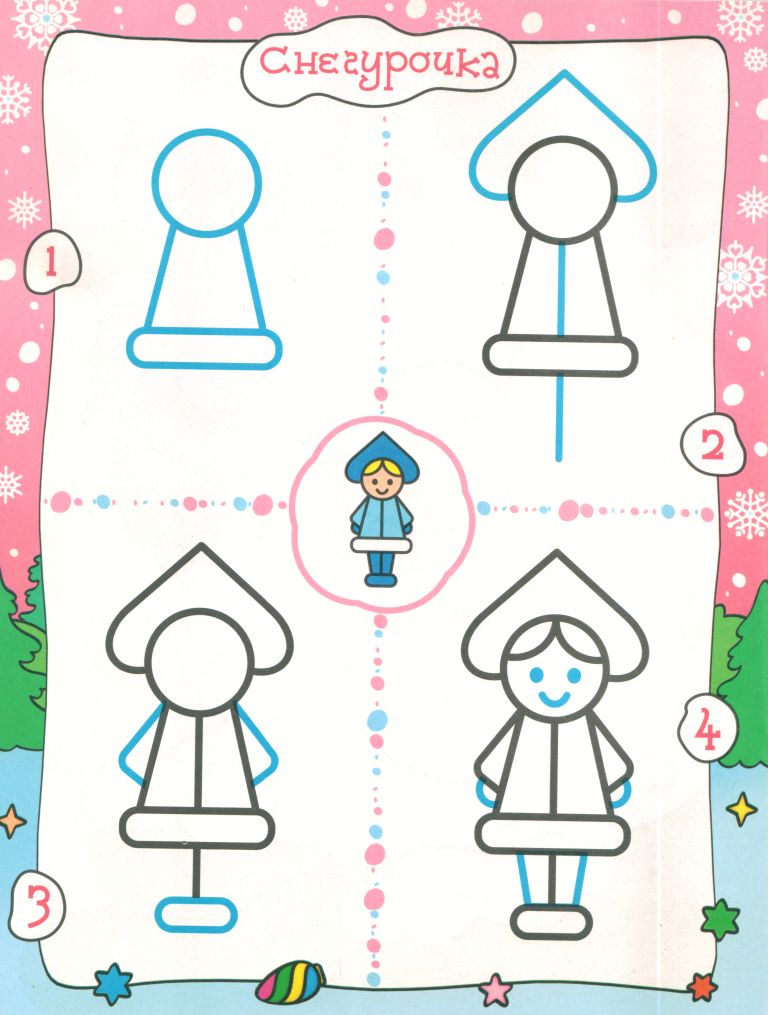 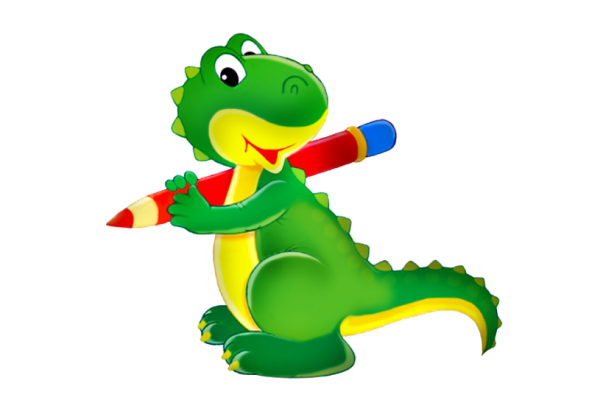